TAKE YOUR BUSINESS TO THE
NEXT LEVEL
University Connected LearningThe University of Utah
Name
Title
Contact
WRITE A GREAT TEXT HERE
About Our Company
You have to fight for your dreams, you have to work hard everyday in order to get what you wish for. Stop wishing and start doing. Start now and you will be successful.
WRITE A GREAT TEXT HERE
Message from the
Dean
You have to fight for your dreams, you have to work hard everyday in order to get what you wish for. Stop wishing and start doing. Start now and you will be successful.
WRITE A GREAT TEXT HERE
About Our Company
You have to fight for your dreams, you have to work hard everyday in order to get what you wish for. Stop wishing and start doing. Start now and you will be successful.
EDITABLE CALENDAR
Save the Date
Mark your Calendar
Lorem ipsum dolor sit amet, consectetur adipiscing elit. Nulla scelerisque est eget tincidunt venenatis. In non eros lacus. Fusce metus turpis, bibendum in mi a, tristique maximus elit. Aenean vitae nulla vehicula, imperdiet arcu consequat, fringilla lectus. Donec ut mattis nisi, ut rutrum neque.
EDITABLE CALENDAR
Save the Date
Mark your Calendar
Lorem ipsum dolor sit amet, consectetur adipiscing elit. Nulla scelerisque est eget tincidunt venenatis. In non eros lacus. Fusce metus turpis, bibendum in mi a, tristique maximus elit. Aenean vitae nulla vehicula, imperdiet arcu consequat, fringilla lectus. Donec ut mattis nisi, ut rutrum neque.
WRITE A GREAT TITLE HERE
Our Story
Lorem ipsum dolor sit amet, consectetur adipiscing elit. Nulla scelerisque est eget tincidunt venenatis. In non eros lacus. Fusce metus turpis, bibendum in mi a, tristique maximus elit. Aenean vitae nulla vehicula, imperdiet arcu consequat, fringilla lectus. Donec ut mattis nisi, ut rutrum neque. Quisque tincidunt velit sit amet ligula hendrerit, in sagittis leo luctus. Integer tristique iaculis urna, eu laoreet arcu. Phasellus pretium purus eu libero eleifend suscipit et id metus. Donec eu sem sed odio sagittis tempus vel quis nibh.

Curabitur vitae massa mi. Cum sociis natoque penatibus et magnis dis parturient montes, nascetur ridiculus mus. Morbi sapien tortor, rhoncus eleifend ipsum nec, auctor sodales leo. Etiam auctor ante eget elit venenatis congue. Ut ac massa diam. Praesent iaculis, lectus vel suscipit mollis, justo risus dignissim ex, at suscipit leo urna vitae magna. Aenean laoreet, urna sit amet scelerisque dignissim, tortor purus ornare ex, et mattis felis ipsum eu dolor. Donec non aliquam leo.

Vivamus pharetra nulla quis egestas iaculis. Sed sed dui mollis, dignissim ante vel, pulvinar nisi. Etiam sagittis semper consectetur. Maecenas aliquet neque quis semper cursus. Praesent augue orci, malesuada eget egestas aliquam, consequat nec metus. Integer ut mattis erat. Etiam nec dapibus diam, in cursus diam. Morbi in tellus eget purus congue
WRITE A GREAT TITLE HERE
Our Beginning
Lorem ipsum dolor sit amet, consectetur adipiscing elit. Nulla scelerisque est eget tincidunt venenatis. In non eros lacus. Fusce metus turpis, bibendum in mi a, tristique maximus elit. Aenean vitae nulla vehicula, imperdiet arcu consequat, fringilla lectus. Donec ut mattis nisi, ut rutrum neque. Quisque tincidunt velit sit amet ligula hendrerit, in sagittis leo luctus. Integer tristique iaculis urna, eu laoreet arcu. Phasellus pretium purus eu libero eleifend suscipit et id metus. Donec eu sem sed odio sagittis tempus vel quis nibh.

Curabitur vitae massa mi. Cum sociis natoque penatibus et magnis dis parturient montes, nascetur ridiculus mus. Morbi sapien tortor, rhoncus eleifend ipsum nec, auctor sodales leo. Etiam auctor ante eget elit venenatis congue. Ut ac massa diam. Praesent iaculis, lectus vel suscipit mollis, justo risus dignissim ex, at suscipit leo urna vitae magna. Aenean laoreet, urna sit amet scelerisque dignissim, tortor purus ornare ex, et mattis felis ipsum eu dolor. Donec non aliquam leo.

Vivamus pharetra nulla quis egestas iaculis. Sed sed dui mollis, dignissim ante vel, pulvinar nisi. Etiam sagittis semper consectetur. Maecenas aliquet neque quis semper cursus. Praesent augue orci, malesuada eget egestas aliquam, consequat nec metus. Integer ut mattis erat. Etiam nec dapibus diam, in cursus diam. Morbi in tellus eget purus congue volutpat eu vel urna. Nulla nec posuere libero. Pellentesque ligula turpis, aliquam eget dapibus ut, convallis a tortor. Sed pharetra purus id eros auctor facilisis eu eu massa.
WRITE A GREAT TITLE HERE
Our Company Through the Time
1990
2000
2010
Our Beginning
Our First Building
Our First Franchise
Lorem ipsum dolor sit amet, consectetur adipiscing elit. Praesent molestie efficitur est,
Lorem ipsum dolor sit amet, consectetur adipiscing elit. Praesent molestie efficitur est,
Lorem ipsum dolor sit amet, consectetur adipiscing elit. Praesent molestie efficitur est,
WRITE A GREAT TITLE HERE
Meet our Team
WRITE A GREAT TITLE HERE
Meet our Awesome Team
Lorem ipsum dolor sit amet, consectetur adipiscing elit. Nulla scelerisque est eget tincidunt venenatis. In non eros lacus. Fusce metus turpis, bibendum in mi a, tristique maximus elit. Aenean vitae nulla vehicula, imperdiet arcu consequat, fringilla lectus. Donec ut mattis nisi, ut rutrum neque.
JOHN DOE
JANE DOE
JOHN DOE
JANE DOE
You have to fight for your dreams, you have to work hard everyday in order to
You have to fight for your dreams, you have to work hard everyday in order to
You have to fight for your dreams, you have to work hard everyday in order to
You have to fight for your dreams, you have to work hard everyday in order to
About John Doe
Community Manager
Nulla varius vehicula augue, id placerat nisi luctus a. Suspendisse magna tellus, imperdietid turpis in, gravida fermentum sem. Integer commodo pharetra dui a congue. Vivamus.
Skills
Motivation
95%
Inspiration
90%
Positive Mindset
75%
Passion
80%
WRITE A GREAT TITLE HERE
Meet our Awesome Team
People behind
The Scenes
Lorem ipsum dolor sit amet, consectetur adipiscing elit. Nulla scelerisque est eget tincidunt venenatis. In non eros lacus. Fusce metus turpis, bibendum in mi a,
“
Lorem ipsum dolor sit amet, consectetur adipiscing elit. Nulla scelerisque est eget tincidunt venenatis. In non eros lacus. Fusce metus turpis, bibendum in mi a,
WRITE A GREAT TITLE HERE
Our Services
WRITE A GREAT TITLE HERE
Our Common Services
Graphic Design
Sound Design
Photography
Cloud Service
Lorem ipsum dolor sit amet, consectetur adipiscing elit. Praesent molestie efficitur est,
Lorem ipsum dolor sit amet, consectetur adipiscing elit. Praesent molestie efficitur est,
Lorem ipsum dolor sit amet, consectetur adipiscing elit. Praesent molestie efficitur est,
Lorem ipsum dolor sit amet, consectetur adipiscing elit. Praesent molestie efficitur est,
Tv Production
Research
Marketing
Pictures
Lorem ipsum dolor sit amet, consectetur adipiscing elit. Praesent molestie efficitur est,
Lorem ipsum dolor sit amet, consectetur adipiscing elit. Praesent molestie efficitur est,
Lorem ipsum dolor sit amet, consectetur adipiscing elit. Praesent molestie efficitur est,
Lorem ipsum dolor sit amet, consectetur adipiscing elit. Praesent molestie efficitur est,
WRITE A GREAT TITLE HERE
Our Common Services
Photography
Lorem ipsum dolor sit amet, consectetur adipiscing elit. Ut efficitur
Web Server
Lorem ipsum dolor sit amet, consectetur adipiscing elit. Ut efficitur
Web Design
Lorem ipsum dolor sit amet, consectetur adipiscing elit. Ut efficitur
Promotion
Lorem ipsum dolor sit amet, consectetur adipiscing elit. Ut efficitur
Lorem ipsum dolor sit amet, consectetur adipiscing elit. Nulla scelerisque est eget tincidunt venenatis. In non eros lacus. Fusce metus turpis, bibendum in mi a, tristique maximus elit. Aenean vitae nulla vehicula, imperdiet arcu consequat, fringilla lectus. Donec ut mattis nisi, ut rutrum neque.
WRITE A GREAT TEXT HERE
Reasons to love
Our Products
You have to fight for your dreams, you have to work hard everyday in order to get what you wish for. Stop wishing and start doing. Start now and you will be succesful.
You have to fight for your dreams, you have to work hard everyday in order to get what you wish for. Stop wishing and.
You have to fight for your dreams, you have to work hard everyday in order to get what you wish for. Stop wishing and.
You have to fight for your dreams, you have to work hard everyday in order to get what you wish for. Stop wishing and.
WRITE A GREAT TITLE HERE
Pricing Table Three Columns
FREELANCER
POPULAR
ENTERPRISE
SOCIAL MEDIA
What is included in that feature

MARKETING
What is included in that feature

EMAIL CAMPAIGN
What is included in that feature

GOOGLE ADWORDS
What is included in that feature

CORPORATE ID
What is included in that feature

PREMIUM SUPPORT
What is included in that feature
RADIO
What is included in that feature

TV AD
What is included in that feature

CORPORATE ID
What is included in that feature

PRINT DESIGN
What is included in that feature

BASSIC SUPPORT
What is included in that feature
WEB DESIGN
What is included in that feature

CORPORATE ID
What is included in that feature

GOOGLE ADWORDS
What is included in that feature

BLOGGING
What is included in that feature

PREMIUM SUPPORT
What is included in that feature
$99
$299
$199
WRITE A GREAT TITLE HERE
Pricing Table Four Columns
FREELANCER
FREELANCER
ENTERPRISE
ENTERPRISE
RADIO
What is included in that feature

TV AD
What is included in that feature

CORPORATE ID
What is included in that feature

PRINT DESIGN
What is included in that feature

BASSIC SUPPORT
What is included in that feature
RADIO
What is included in that feature

TV AD
What is included in that feature

CORPORATE ID
What is included in that feature

PRINT DESIGN
What is included in that feature

BASSIC SUPPORT
What is included in that feature
WEB DESIGN
What is included in that feature

CORPORATE ID
What is included in that feature

GOOGLE ADWORDS
What is included in that feature

BLOGGING
What is included in that feature

PREMIUM SUPPORT
What is included in that feature
WEB DESIGN
What is included in that feature

CORPORATE ID
What is included in that feature

GOOGLE ADWORDS
What is included in that feature

BLOGGING
What is included in that feature

PREMIUM SUPPORT
What is included in that feature
$99
$299
$199
$399
WRITE A GREAT TITLE HERE
What our clients are saying
Lorem ipsum dolor sit amet, consectetur adipiscing elit. Aliquam tincidunt ante nec semorem ipsum dolor sit amet, consectetur adipiscing elit. Aliquam 

JOHN DOE
SLIDEMART CO-FOUNDER
Lorem ipsum dolor sit amet, consectetur adipiscing elit. Aliquam tincidunt ante nec semorem ipsum dolor sit amet, consectetur adipiscing elit. Aliquam 

JOHN DOE
SLIDEMART CO-FOUNDER
Lorem ipsum dolor sit amet, consectetur adipiscing elit. Aliquam tincidunt ante nec semorem ipsum dolor sit amet, consectetur adipiscing elit. Aliquam 

JOHN DOE
SLIDEMART CO-FOUNDER
‘‘
‘‘
‘‘
’’
’’
’’
WRITE A GREAT TITLE HERE
List Sample
Statistics
Server
Studio
Marketing
Lorem Ipsum has two main statistical methodologies are used in data analysis which summarizes data.
Entrepreneur  It is defined as an individual who organizes or operates a business or businesses.
Entrepreneur  It is defined as an individual who organizes or operates a business or businesses.
Entrepreneur  It is defined as an individual who organizes or operates a business or businesses.
Entrepreneur  It is defined as an individual who organizes or operates a business or businesses.
Lorem Ipsum has two main statistical methodologies are used in data analysis which summarizes data.
Lorem Ipsum has two main statistical methodologies are used in data analysis which summarizes data.
Lorem Ipsum has two main statistical methodologies are used in data analysis which summarizes data.
Lorem Ipsum has two main statistical methodologies are used in data analysis which summarizes data.
WRITE A GREAT TITLE HERE
Stats & Reports
WRITE A GREAT TITLE HERE
Analytics Three Facts
Factor Number One
Lorem ipsum dolor sit amet, consectetur adipiscing elit. Aliquam tincidunt ante nec
Factor Number Two
Lorem ipsum dolor sit amet, consectetur adipiscing elit. Aliquam tincidunt ante nec
Factor Number Three
Lorem ipsum dolor sit amet, consectetur adipiscing elit. Aliquam tincidunt ante nec
WRITE A GREAT TITLE HERE
Analytics Three Facts
Analysis of the Chart
Lorem ipsum dolor sit amet, consectetur adipiscing elit. Nulla scelerisque est eget tincidunt venenatis. In non eros lacus. Fusce metus turpis, bibendum in mi a, tristique maximus elit. Aenean vitae nulla vehicula, imperdiet arcu consequat, fringilla lectus. Donec ut mattis nisi, ut rutrum neque. Quisque tincidunt velit sit amet ligula hendrerit, in sagittis leo luctus. Integer tristique iaculis urna, eu laoreet arcu. Phasellus pretium purus eu libero eleifend suscipit et id metus. Donec eu sem sed odio sagittis tempus vel quis nibh.
WRITE A GREAT TEXT HERE
We are a Strong Company
You have to fight for your dreams, you have to work hard everyday in order to get what you wish for. Stop wishing and start doing. Start now and you will be succesful.
WRITE A GREAT TITLE HERE
Analytics Five Facts
WRITE A GREAT TITLE HERE
Comparison Bar Graphics
Factor Number One
Lorem ipsum dolor sit amet, consectetur adipiscing elit. Aliquam tincidunt ante nec
Factor Number Two
Lorem ipsum dolor sit amet, consectetur adipiscing elit. Aliquam tincidunt ante nec
Factor Number Three
Lorem ipsum dolor sit amet, consectetur adipiscing elit. Aliquam tincidunt ante nec
WRITE A GREAT TITLE HERE
Analytics Three Facts
ELEMENT ONE
ELEMENT TWO
ELEMENT THREE
You have to fight for your dreams, you have to work hard everyday in order to
You have to fight for your dreams, you have to work hard everyday in order to
You have to fight for your dreams, you have to work hard everyday in order to
Fact One
Fact One
Fact One
Fact Two
Fact Two
Fact Two
Fact Three
Fact Three
Fact Three
Actual Year Report
Last Year Report
Write here your great subtitle
Write here your great subtitle
Lorem ipsum dolor sit amet, consectetur adipiscing elit. Donec mauris lorem, vestibulum ac rutrum id, suscipit in dui. Donec vitae dapibus tellus. Vestibulum nunc sem, finibus quis elementum ac, varius ac tellus. Nam
Lorem ipsum dolor sit amet, consectetur adipiscing elit. Donec mauris lorem, vestibulum ac rutrum id, suscipit in dui. Donec vitae dapibus tellus. Vestibulum nunc sem, finibus quis elementum ac, varius ac tellus. Nam
[Speaker Notes: If you want to change the picture background.
1) Select the shape (in front of the image) and send it to back
2) Delete the image and drag and drop you own // 3) Send to back the new image]
WRITE A GREAT TITLE HERE
Comparison Chart
Lorem ipsum dolor sit amet, consectetur adipiscing elit. Nulla scelerisque est eget tincidunt venenatis. In non eros lacus. Fusce metus turpis, bibendum in mi a, tristique maximus elit. Aenean vitae nulla vehicula, imperdiet arcu consequat, fringilla lectus. Donec ut mattis nisi, ut rutrum neque.
WRITE A GREAT TITLE HERE
Elements Comparison Chart
ELEMENT ONE
ELEMENT TWO
ELEMENT THREE
ELEMENT FOUR
You have to fight for your dreams, you have to work hard everyday in order to
You have to fight for your dreams, you have to work hard everyday in order to
You have to fight for your dreams, you have to work hard everyday in order to
You have to fight for your dreams, you have to work hard everyday in order to
Lorem ipsum dolor sit amet, consectetur adipiscing elit. Nulla scelerisque est eget tincidunt venenatis. In non eros lacus. Fusce metus turpis, bibendum in mi a, tristique maximus elit. Aenean vitae nulla vehicula, imperdiet arcu consequat, fringilla lectus. Donec ut mattis nisi, ut rutrum neque.
WRITE A GREAT TITLE HERE
Population Statistics
59%
Lorem ipsum dolor sit amet, consectetur adipiscing elit. Aliquam tincidunt ante nec sem congue convallis. Pellentesque vel mauris quis nisl ornare rutrum in id risus. Proin vehicula ut sem et tempus. Interdum et malesuada fames ac ante ipsum primis in faucibus. Pellentesque rhoncus condimentum dolor ac auctor. Vivamus viverra ornare lobortis.
41%
WRITE A GREAT TITLE HERE
Arrow Diagram
Lorem ipsum dolor sit amet, consectetur adipiscing elit. Aliquam tincidunt ante nec sem congue convallis. Pellentesque vel mauris quis nisl ornare rutrum in id risus. Proin vehicula ut sem et tempus. Interdum et malesuada fames ac ante ipsum primis in faucibus. Pellentesque
ELEMENT ONE
ELEMENT TWO
ELEMENT THREE
ELEMENT FOUR
You have to fight for your dreams, you have to work hard everyday in order to
You have to fight for your dreams, you have to work hard everyday in order to
You have to fight for your dreams, you have to work hard everyday in order to
You have to fight for your dreams, you have to work hard everyday in order to
WRITE A GREAT TITLE HERE
S.W.O.T Diagram
Strenght
Weakness
Entrepreneur  It is defined as an individual who organizes or operates a business or businesses. Credit for
Entrepreneur  It is defined as an individual who organizes or operates a business or businesses. Credit for
S
W
Threats
Opportunity
Entrepreneur  It is defined as an individual who organizes or operates a business or businesses. Credit for
Entrepreneur  It is defined as an individual who organizes or operates a business or businesses. Credit for
O
T
Entrepreneur  It is defined as an individual who organizes or operates a business or businesses. Credit for coining the term entrepreneur generally goes to the French economist Jean-Baptiste Say, but in fact the Irish-French economist Richard Cantillon defined it first in his Essai sur la Nature du Commerce en Général, or Essay on theNature of Trade in General, a book William
WRITE A GREAT TITLE HERE
Element Four
Element One
Element Two
Cycle Diagram
Entrepreneur  It is defined as an individual who organizes or operates a business or businesses.
Entrepreneur  It is defined as an individual who organizes or operates a business or businesses.
There are many variations passages of lorem ipsum available  majority have suffered alteration .
Element Three
There are many variations passages of lorem ipsum available  majority have suffered alteration .
01
04
02
03
WRITE A GREAT TITLE HERE
Perfect Flowchart
Lorem ipsum dolor sit amet, consectetur adipiscing elit. Aliquam tincidunt ante nec sem congue convallis. Pellentesque vel mauris quis nisl ornare rutrum in id risus. Proin vehicula ut sem et tempus. Interdum et malesuada fames ac ante ipsum primis in faucibus. Pellentesque rhoncus condimentum dolor ac auctor. Vivamus viverra ornare lobortis.
WRITE A GREAT TITLE HERE
Perfect Flowchart two
Step One
Step One
Step Two
Step Two
Start
Step One
Step Three
Step Three
Lorem ipsum dolor sit amet, consectetur adipiscing elit. Aliquam tincidunt ante nec sem congue convallis. Pellentesque vel mauris quis nisl ornare rutrum in id risus. Proin vehicula ut sem et tempus. Interdum et malesuada fames ac ante ipsum primis in faucibus. Pellentesque rhoncus condimentum dolor ac auctor. Vivamus viverra ornare lobortis.
WRITE A GREAT TITLE HERE
Perfect Flowchart three
Lorem ipsum dolor sit amet, consectetur adipiscing elit. Aliquam tincidunt ante nec sem congue convallis. Pellentesque vel mauris quis nisl ornare rutrum in id risus. Proin vehicula ut sem et tempus. Interdum et malesuada fames ac ante ipsum primis in faucibus. Pellentesque rhoncus condimentum dolor ac auctor. Vivamus viverra ornare lobortis.
WRITE A GREAT TITLE HERE
Discovering a Seller
Lorem ipsum dolor sit amet, consectetur adipiscing elit. Aliquam tincidunt ante nec sem congue convallis. Pellentesque vel mauris quis nisl ornare rutrum in id risus. Proin vehicula ut sem et tempus. Interdum et malesuada fames ac ante ipsum primis in faucibus. Pellentesque
01
02
First Key
Second Key
Lorem ipsum dolor sit amet, consectetur adipiscing elit. Aliquam tincidunt ante nec sem congue convallis.
Lorem ipsum dolor sit amet, consectetur adipiscing elit. Aliquam tincidunt ante nec sem congue convallis.
03
04
Third Key
Fourth Key
Lorem ipsum dolor sit amet, consectetur adipiscing elit. Aliquam tincidunt ante nec sem congue convallis.
Lorem ipsum dolor sit amet, consectetur adipiscing elit. Aliquam tincidunt ante nec sem congue convallis.
05
06
Fifth Key
Sixth Key
Lorem ipsum dolor sit amet, consectetur adipiscing elit. Aliquam tincidunt ante nec sem congue convallis.
Lorem ipsum dolor sit amet, consectetur adipiscing elit. Aliquam tincidunt ante nec sem congue convallis.
WRITE A GREAT TITLE HERE
Saving Money
Lorem ipsum dolor sit amet, consectetur adipiscing elit. Aliquam tincidunt ante nec sem congue convallis. Pellentesque vel mauris quis nisl ornare rutrum in id risus. Proin vehicula ut sem et tempus. Interdum et malesuada fames ac ante ipsum primis in faucibus. Pellentesque
1
Lorem Ipsum has two main statistical methodologies are used in data analysis which summarizes data.
2
Lorem Ipsum has two main statistical methodologies are used in data analysis which summarizes data.
3
Lorem Ipsum has two main statistical methodologies are used in data analysis which summarizes data.
4
Lorem Ipsum has two main statistical methodologies are used in data analysis which summarizes data.
5
Lorem Ipsum has two main statistical methodologies are used in data analysis which summarizes data.
WRITE A GREAT TITLE HERE
Leader Characteristics
Lorem ipsum dolor sit amet, consectetur adipiscing elit. Aliquam tincidunt ante nec sem congue convallis. Pellentesque vel mauris quis nisl ornare rutrum in id risus. Proin vehicula ut sem et tempus. Interdum et malesuada fames ac ante ipsum primis in faucibus. Pellentesque
1
Lorem Ipsum has two main statistical methodologies are used in data analysis which summarizes data.
2
Lorem Ipsum has two main statistical methodologies are used in data analysis which summarizes data.
3
Lorem Ipsum has two main statistical methodologies are used in data analysis which summarizes data.
WRITE A GREAT TITLE HERE
Puzzle Diagram
ELEMENT ONE
ELEMENT THREE
Lorem ipsum dolor sit amet, consectetur adipiscing elit. Aliquam tincidunt ante nec
Lorem ipsum dolor sit amet, consectetur adipiscing elit. Aliquam tincidunt ante nec
ELEMENT FOUR
ELEMENT TWO
Lorem ipsum dolor sit amet, consectetur adipiscing elit. Aliquam tincidunt ante nec
Lorem ipsum dolor sit amet, consectetur adipiscing elit. Aliquam tincidunt ante nec
WRITE A GREAT TITLE HERE
United States, Alaska, Hawaii Map
Web Design
Lorem ipsum dolor sit amet, consectetur
Multimedia
Lorem ipsum dolor sit amet, consectetur
Graphic Design
Lorem ipsum dolor sit amet, consectetur
Photography
Lorem ipsum dolor sit amet, consectetur
Web Development
Lorem ipsum dolor sit amet, consectetur
WRITE A GREAT TITLE HERE
Our Works
WRITE A GREAT TITLE HERE
Our Latest Projects
Project Name
Project Name
Project Name
Lorem ipsum dolor sit amet, consectetur adipiscing elit. Nulla scelerisque est
Lorem ipsum dolor sit amet, consectetur adipiscing elit. Nulla scelerisque est
Lorem ipsum dolor sit amet, consectetur adipiscing elit. Nulla scelerisque est
WRITE A GREAT TITLE HERE
Our Latest Projects
Project Name
Project Name
Project Name
Project Name
Lorem ipsum dolor sit amet, consectetur adipiscing elit. Nulla scelerisque est
Lorem ipsum dolor sit amet, consectetur adipiscing elit. Nulla scelerisque est
Lorem ipsum dolor sit amet, consectetur adipiscing elit. Nulla scelerisque est
Lorem ipsum dolor sit amet, consectetur adipiscing elit. Nulla scelerisque est
WRITE A GREAT TITLE HERE
Our Latest Projects
Project Name
Lorem ipsum dolor sit amet, consectetur adipiscing elit. Aliquam tincidunt ante nec sem congue convallis. Pellentesque vel
Project Name
Lorem ipsum dolor sit amet, consectetur adipiscing elit. Aliquam tincidunt ante nec sem congue convallis. Pellentesque vel
Project Name
Lorem ipsum dolor sit amet, consectetur adipiscing elit. Aliquam tincidunt ante nec sem congue convallis. Pellentesque vel
Project Name
Lorem ipsum dolor sit amet, consectetur adipiscing elit. Aliquam tincidunt ante nec sem congue convallis. Pellentesque vel
Project Name
Lorem ipsum dolor sit amet, consectetur adipiscing elit. Aliquam tincidunt ante nec sem congue convallis. Pellentesque vel
WRITE A GREAT TITLE HERE
Our Latest Projects
DESCRIPTION OF OUR PROJECTS
Lorem ipsum dolor sit amet, consectetur adipiscing elit. Aliquam tincidunt ante nec sem congue convallis. Pellentesque vel mauris quis nisl ornare rutrum in id risus. Proin vehicula ut sem et tempus. Interdum et malesuada fames ac ante ipsum primis in faucibus. Pellentesque
WRITE A GREAT TITLE HERE
Single Project
Lorem Ipsum has two main statistical methodologies are used in data analysis which summarizes data.
Lorem Ipsum has two main statistical methodologies are used in data analysis which summarizes data.
Lorem Ipsum has two main statistical methodologies are used in data analysis which summarizes data.
Lorem Ipsum has two main statistical methodologies are used in data analysis which summarizes data.
Entrepreneur  It is defined as an individual who organizes or operates a business or businesses. Credit for coining the term entrepreneur generally goes to the French economist Jean-Baptiste Say, but in fact the Irish-French economist Richard Cantillon defined it first in his Essai sur la Nature du Commerce en Général,
WRITE A GREAT TITLE HERE
Apple Watch Mockup
First Factor
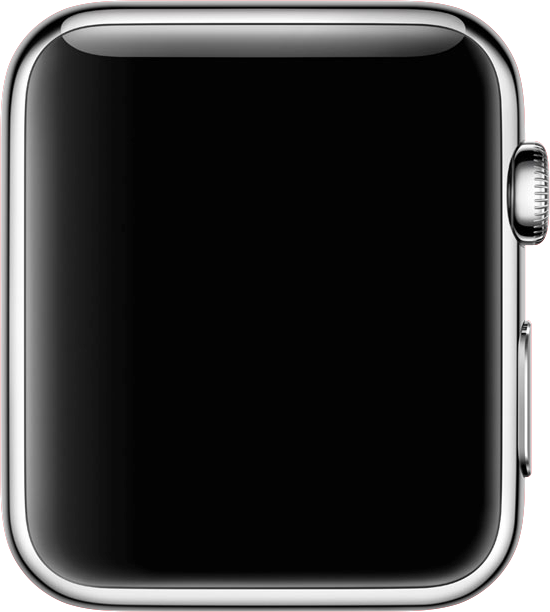 Second Factor
Lorem ipsum dolor sit amet, consectetur adipiscing elit. Praesent molestie efficitur est,
Lorem ipsum dolor sit amet, consectetur adipiscing elit. Praesent molestie efficitur est,
Fourth Factor
Third Factor
Lorem ipsum dolor sit amet, consectetur adipiscing elit. Praesent molestie efficitur est,
Lorem ipsum dolor sit amet, consectetur adipiscing elit. Praesent molestie efficitur est,
WRITE A GREAT TITLE HERE
Apple Watch Comparison
Feature Three
Feature One
Feature Two
Feature Four
Feature Four
Feature Five
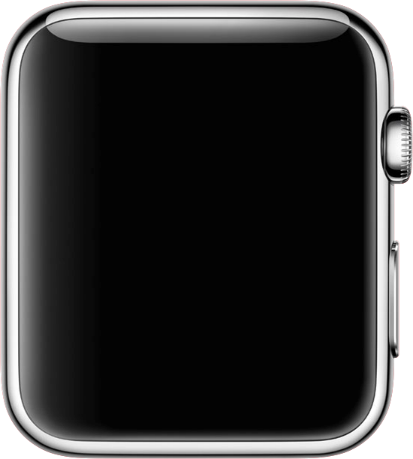 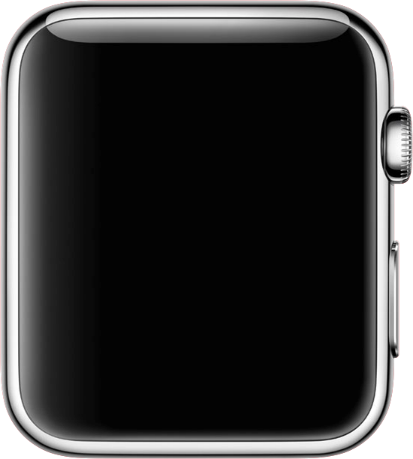 VS
Our Great App
Competitor’s App
34
34
54
54
32
32
43
43
26
26
70
70
Lorem ipsum dolor sit amet ignota  dem consectetur adipiscing elitara creativity tincidunt ante nec sem conguerala idea.
Lorem ipsum dolor sit amet ignota  dem consectetur adipiscing elitara creativity tincidunt ante nec sem conguerala idea.
WRITE A GREAT TITLE HERE
Feature Five
Feature Six
Feature Seven
Feature Eight
Feature One
Feature Two
Feature Three
Feature Four
Lorem ipsum dolor sit amet, consectetur adipiscing elit.
Lorem ipsum dolor sit amet, consectetur adipiscing elit.
Lorem ipsum dolor sit amet, consectetur adipiscing elit.
Lorem ipsum dolor sit amet, consectetur adipiscing elit.
Lorem ipsum dolor sit amet, consectetur adipiscing elit.
Lorem ipsum dolor sit amet, consectetur adipiscing elit.
Lorem ipsum dolor sit amet, consectetur adipiscing elit.
Lorem ipsum dolor sit amet, consectetur adipiscing elit.
New Macbook Silver
Creativity is the key to success in the future, and primary education where teachers can bring creativity in children at that level keep growing. Lorem ipsum dolor sit amet, consectetur adipiscing elit. Aliquam tincidunt ante nec sem congue convallis. Pellentesque vel mauris quis nisl ornare rutrum in id risus. Proin vehicula ut sem et tempus. Interdum et malesuada fames ac ante ipsum primis in faucibus.
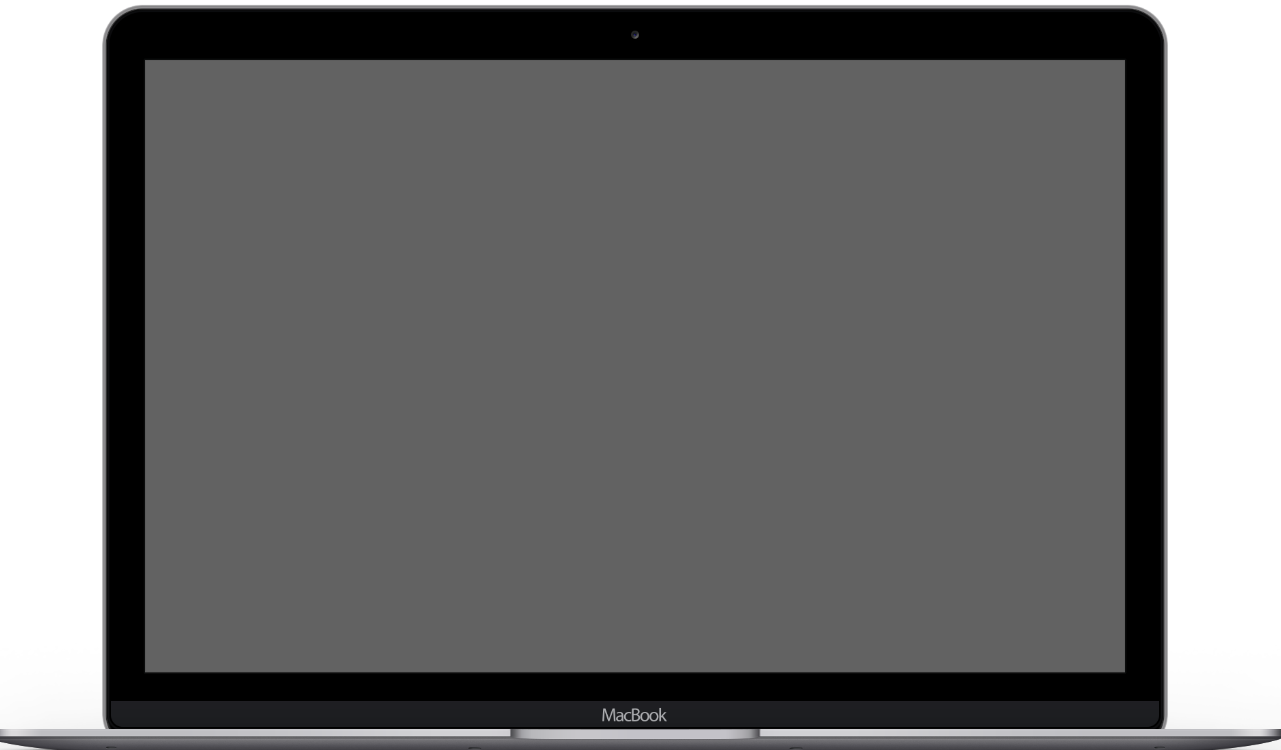 WRITE A GREAT TITLE HERE
New Macbook Gold
Feature Three
Feature One
Feature Two
Feature Four
Feature Four
Feature Five
About Our Project
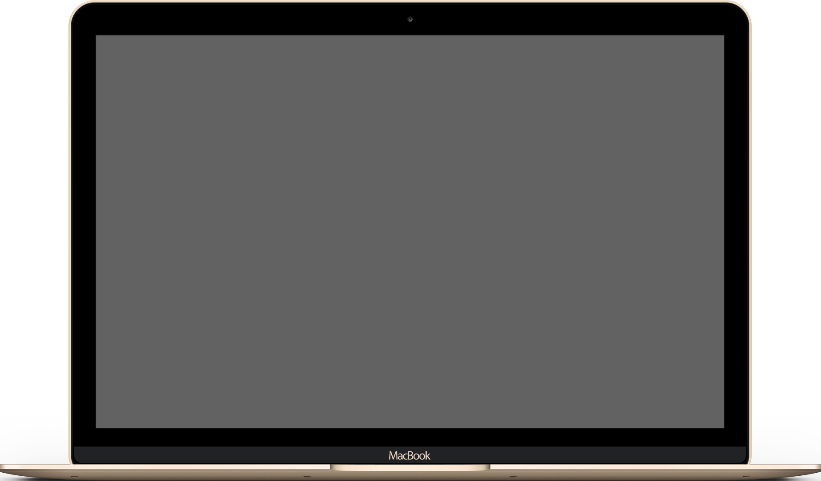 Lorem Ipsum has two main data statistical this methodologies.

Data analysis which summarizes data. sed an graecie prompta invenire, in gubergreno Eu vel detraxit laboramus. 

Cu nam unum liber audiam, sed an graeci prompta invenire, in gubergren percipitur scribentur nam. 

Sale omnis indoctum has ei, ne sed ludus tamquam urbanitas. Vis id illud iusto, id omnium percipitur duo.
34
54
32
43
26
70
WRITE A GREAT TITLE HERE
Comparison Flat iMac
Creativity is the key to success in the future, and primary education where teachers can bring creativity in children at that level keep growing. Lorem ipsum dolor sit
Creativity is the key to success in the future, and primary education where teachers can bring creativity in children at that level keep growing. Lorem ipsum dolor sit
WRITE A GREAT TITLE HERE
iPhone 6 Process Mockup
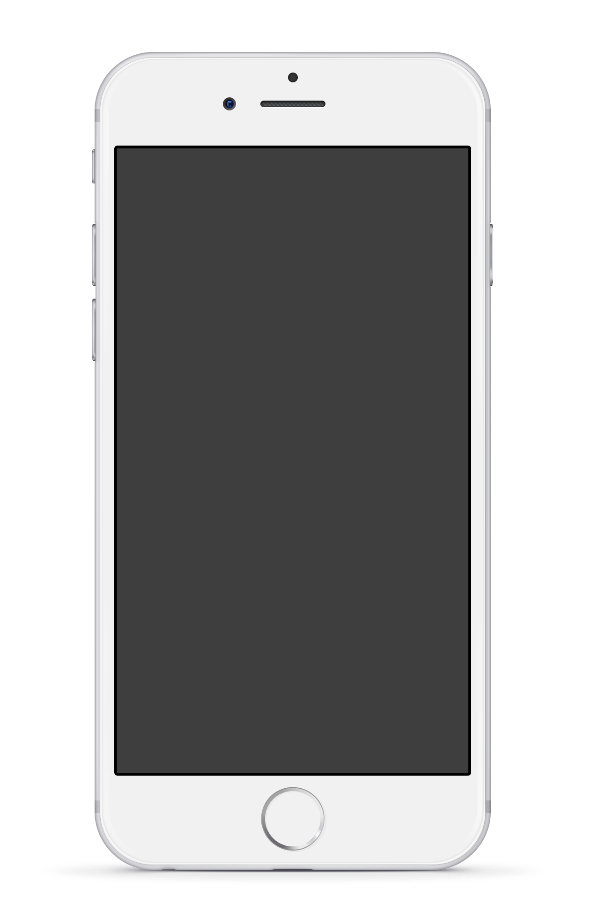 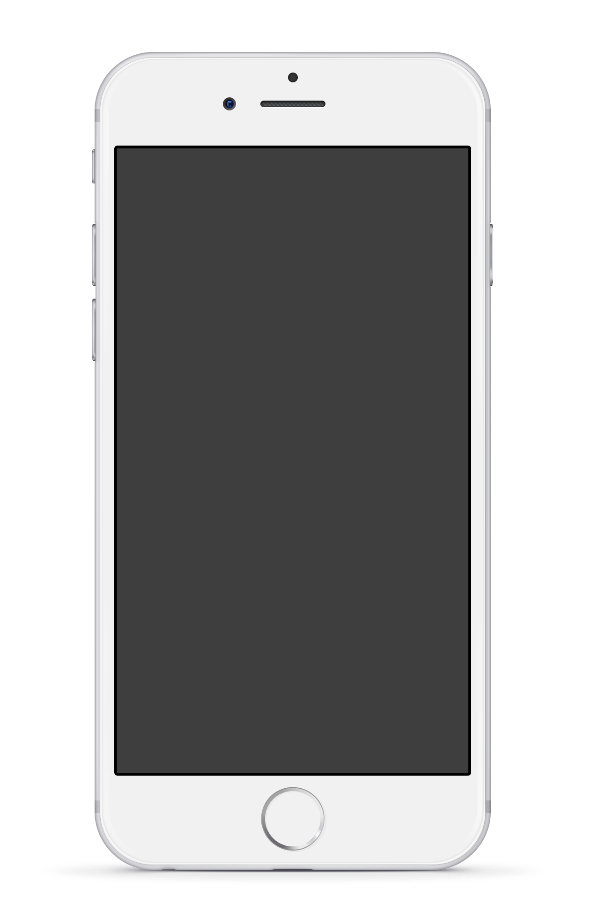 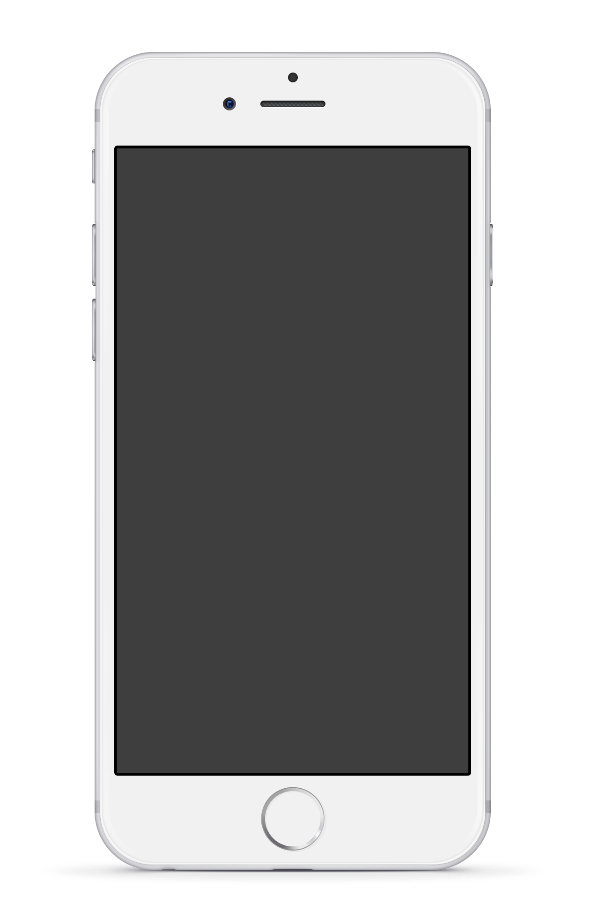 Lorem ipsum dolor sit amet ignota  dem consectetur adipiscing elitara creativity tincidunt
Lorem ipsum dolor sit amet ignota  dem consectetur adipiscing elitara creativity tincidunt
Lorem ipsum dolor sit amet ignota  dem consectetur adipiscing elitara creativity tincidunt
WRITE A GREAT TITLE HERE
Website Project Mockup
www.louistwelve.com
First Feature
Fourth Feature
Lorem ipsum dolor sit amet, consectetur adipiscing elit.
Lorem ipsum dolor sit amet, consectetur adipiscing elit.
Second Feature
Fifth Feature
Lorem ipsum dolor sit amet, consectetur adipiscing elit.
Lorem ipsum dolor sit amet, consectetur adipiscing elit.
Third Feature
Sixth Feature
Lorem ipsum dolor sit amet, consectetur adipiscing elit.
Lorem ipsum dolor sit amet, consectetur adipiscing elit.
COMPANY NAME
1234 Long. Beach
Los Angeles California
OUR WEBSITE
OUR EMAIL
OUR PHONE
Creativity is the key to success in the future, and primary education.
Creativity is the key to success in the future, and primary education.
Creativity is the key to success in the future, and primary education.
Business & Education
Community & Nature
Technology
Commerce
Transportation & Travel
Logos
PC Interface
Arrows